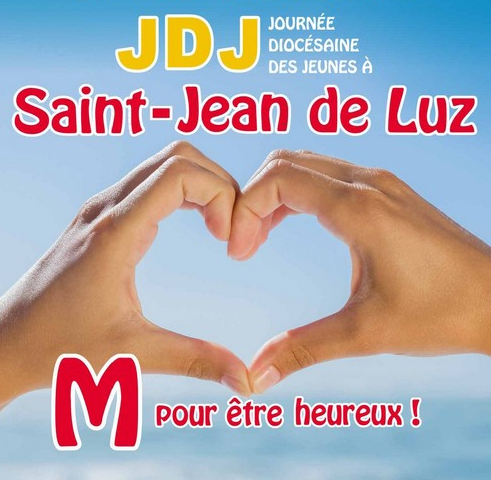 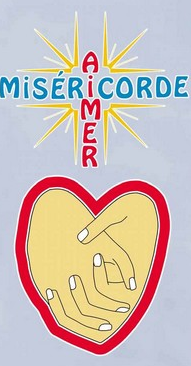 Vivre la Miséricorde
« Faire l’expérience de  l’Amour de Dieu qui console, pardonne et donne l’espérance » 
                         Pape François
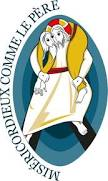 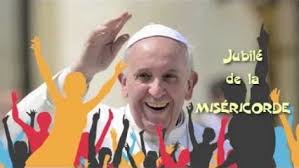 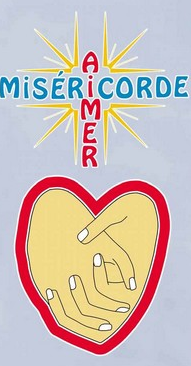 Les œuvres de miséricorde
corporelles
Donner à manger  à ceux qui ont faim
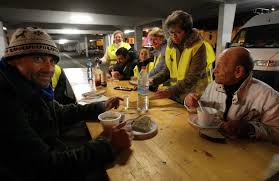 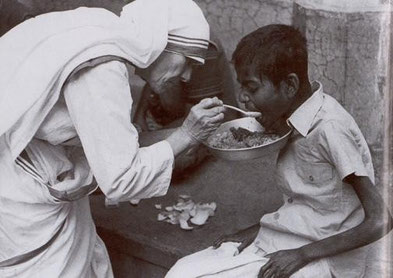 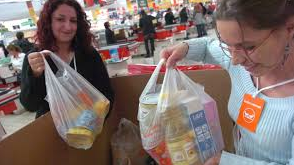 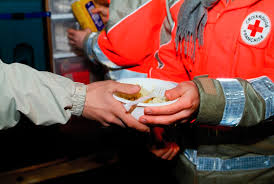 Donner à boire aux assoiffés
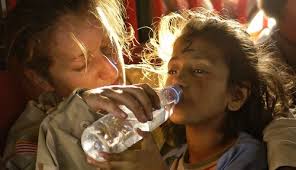 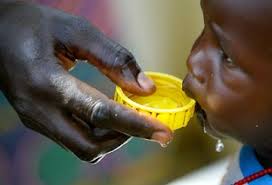 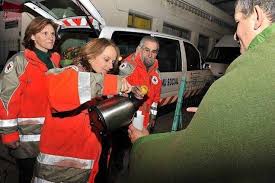 Vêtir ceux qui sont nus
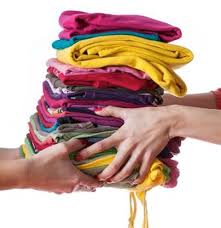 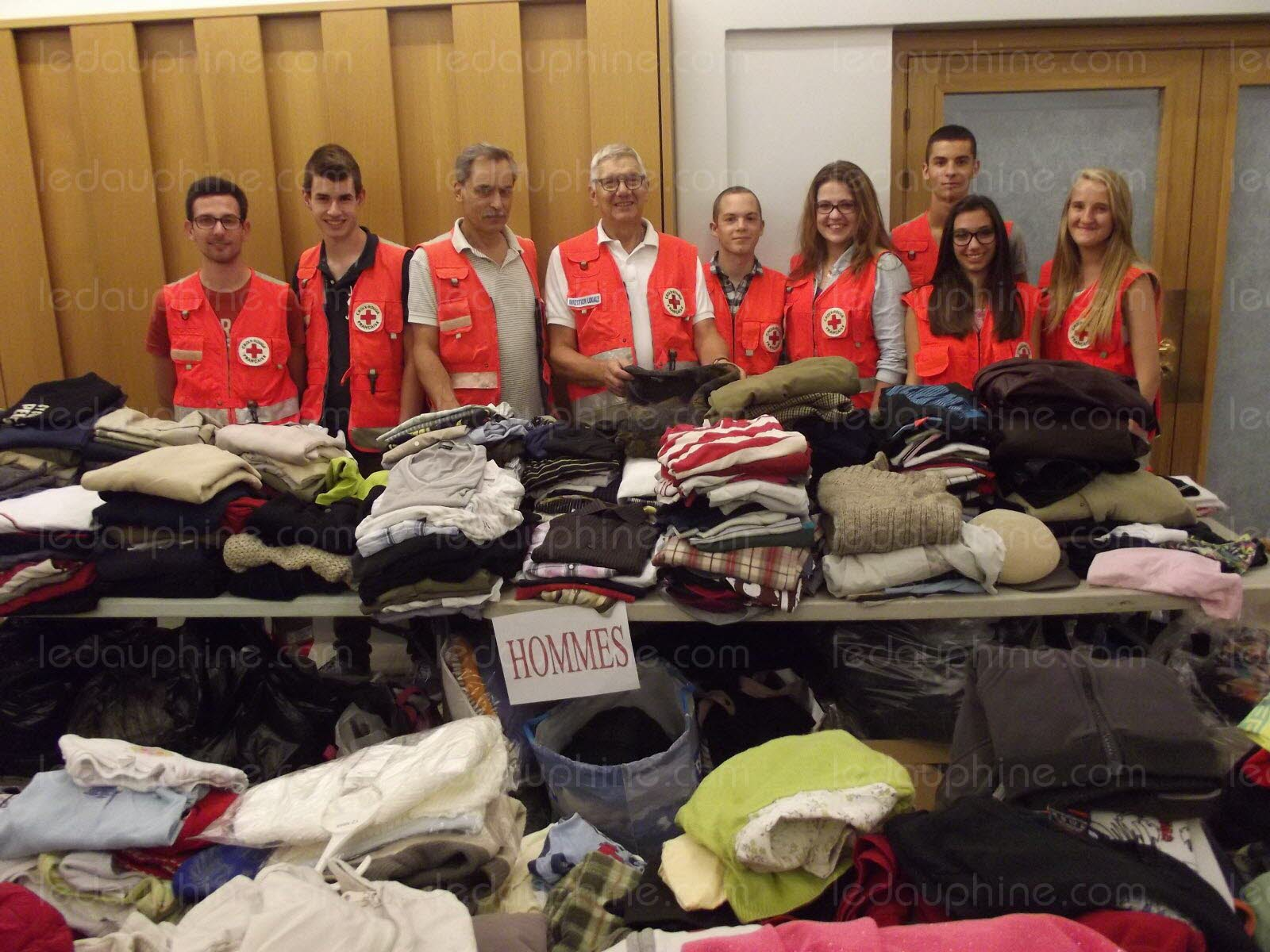 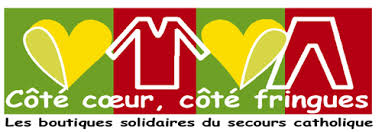 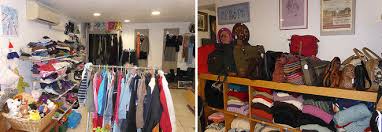 Accueillir les étrangers
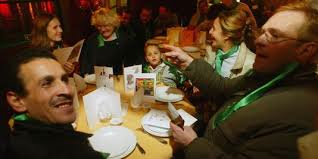 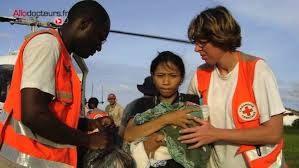 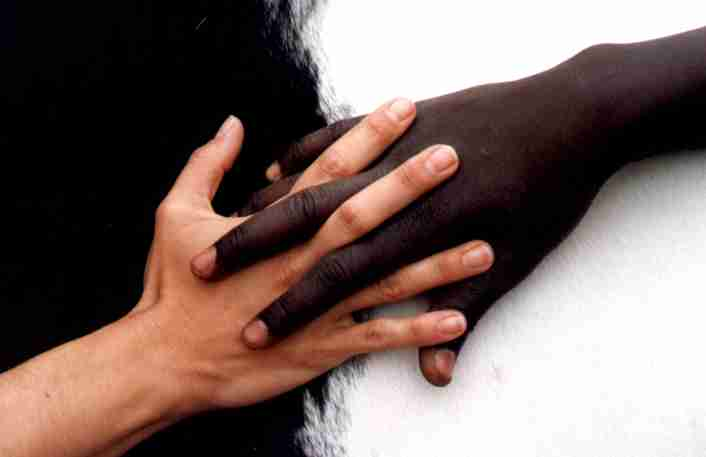 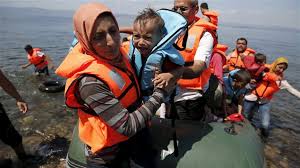 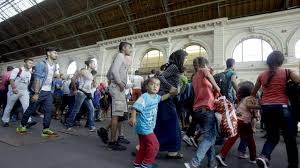 Assister les malades
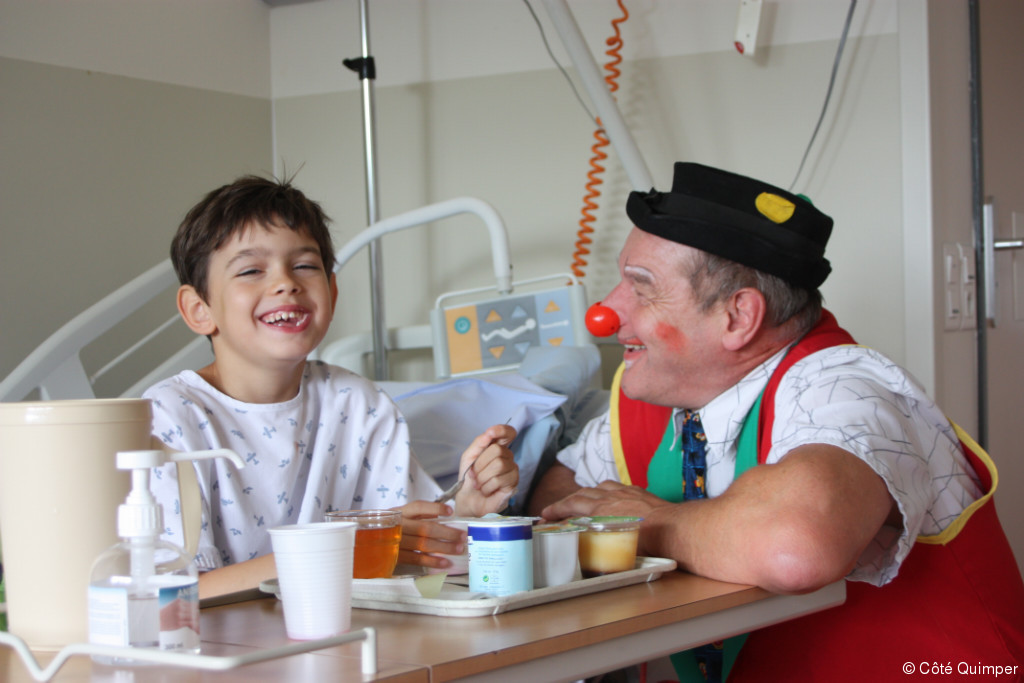 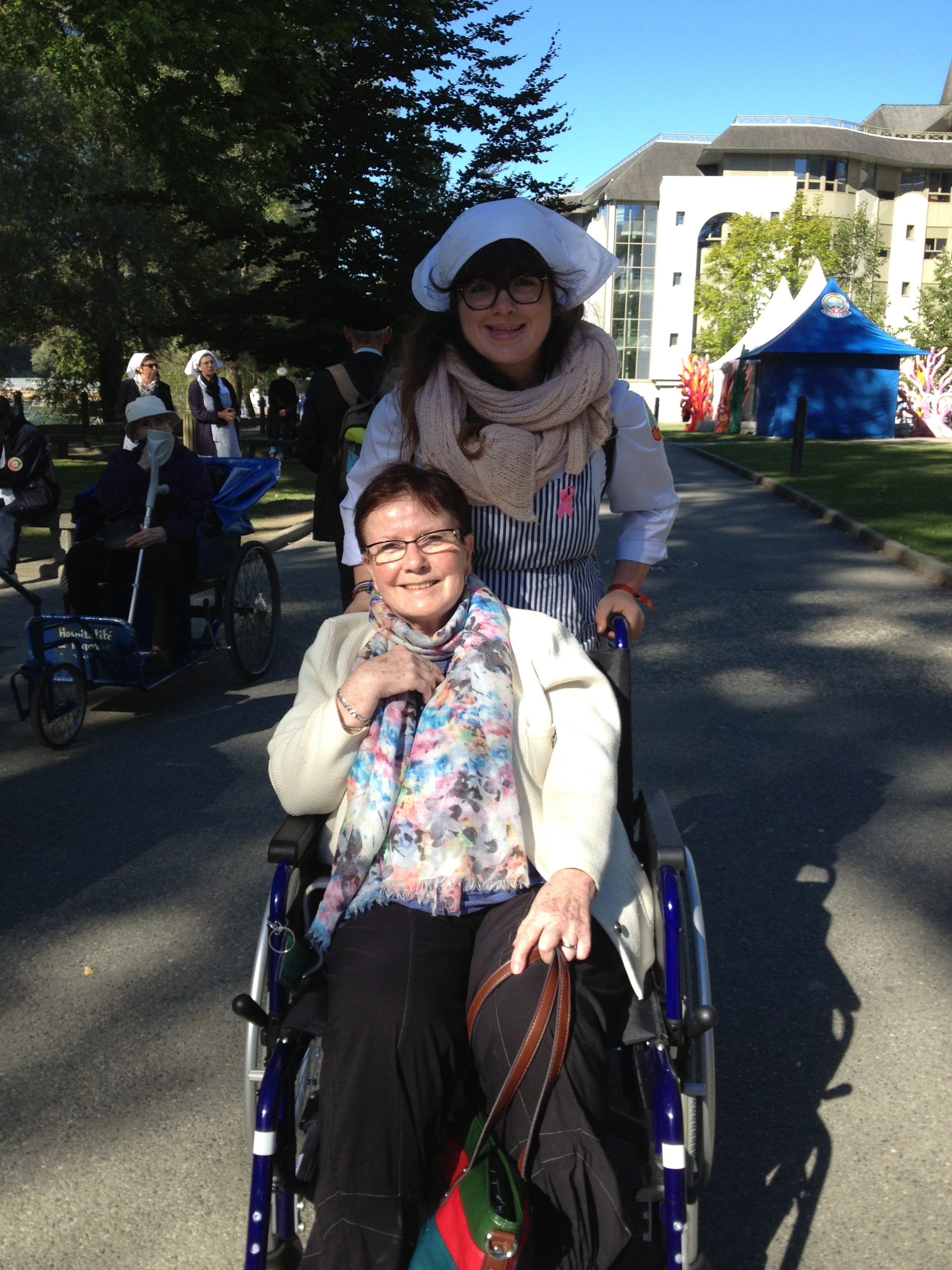 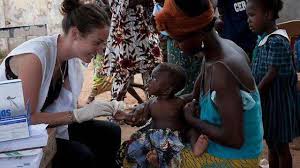 Visiter les prisonniers
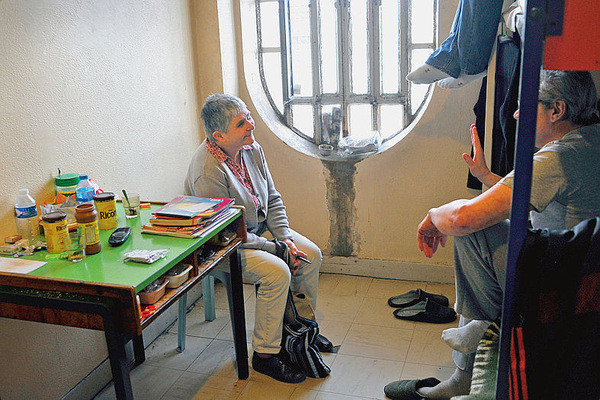 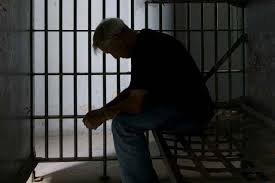 Ensevelir les morts
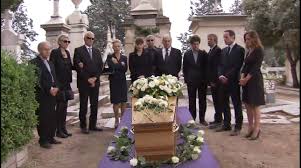 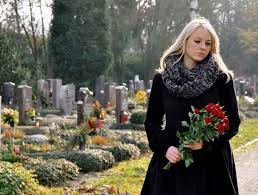 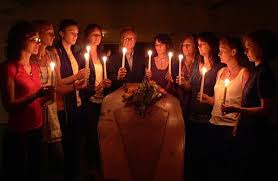 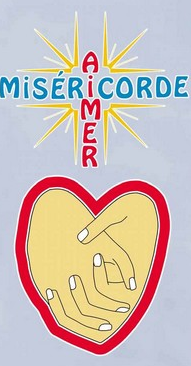 Les œuvres de miséricorde
spirituelles
Prier pour le prochain
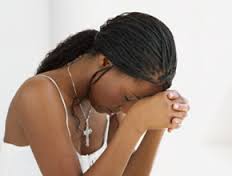 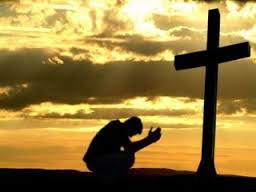 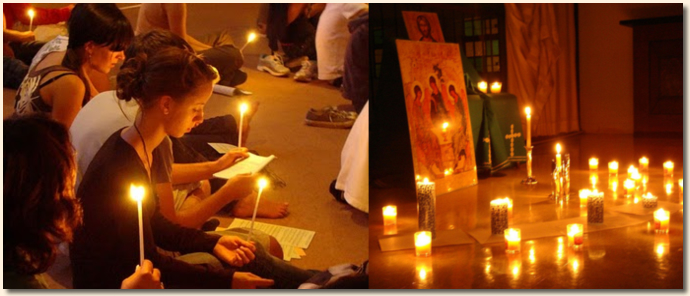 Consoler les affligés
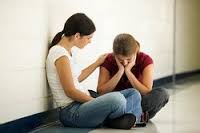 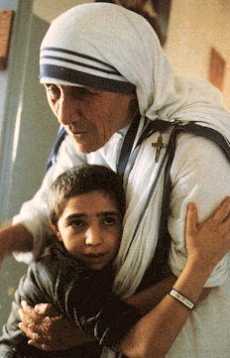 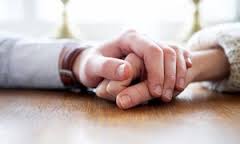 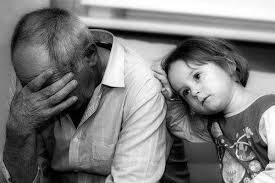 Avertir les pécheurs
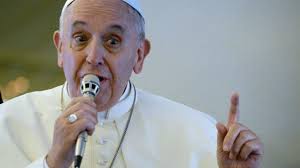 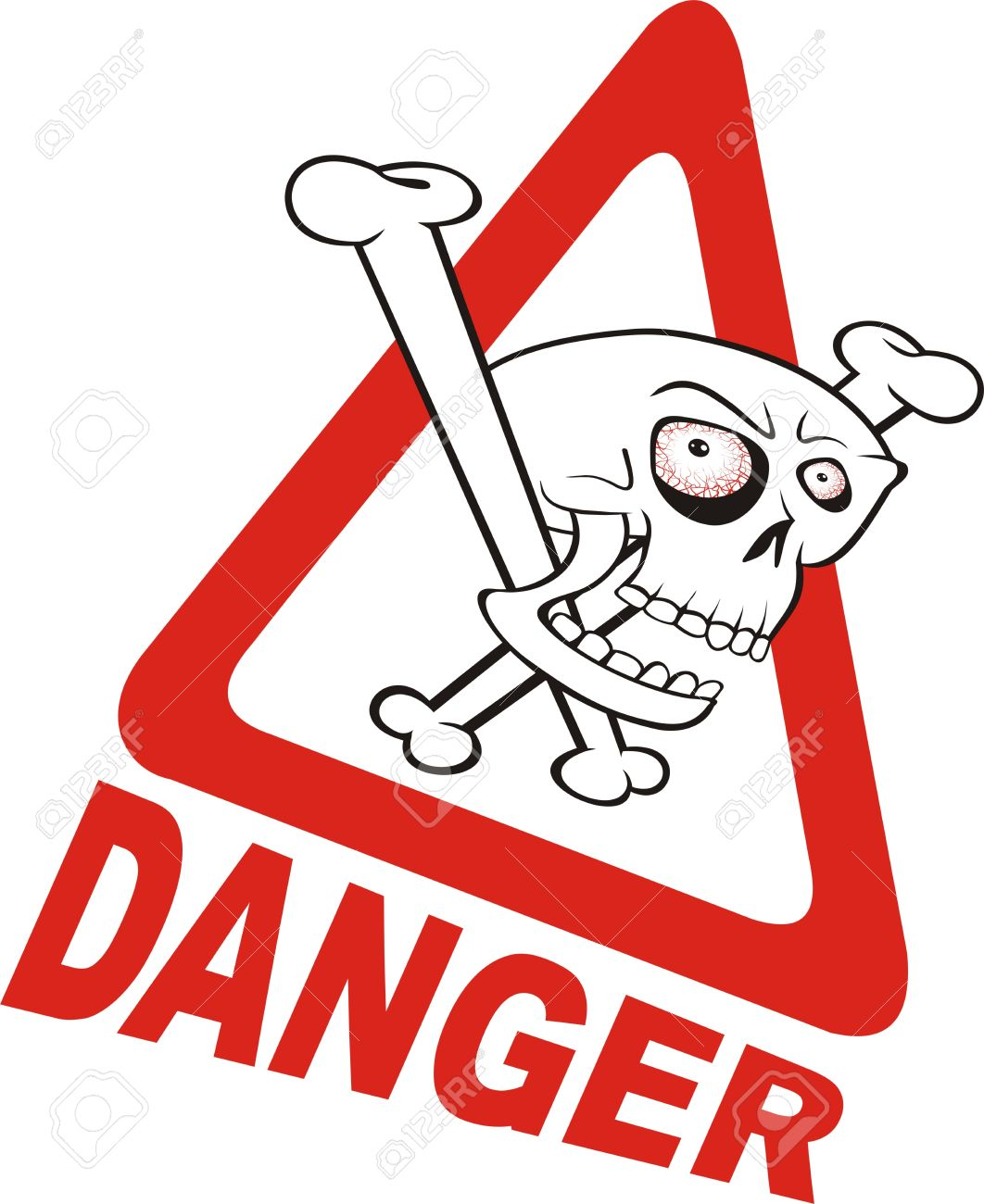 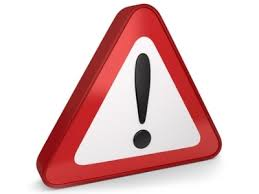 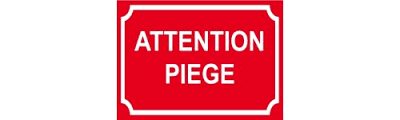 Supporter son prochain
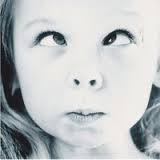 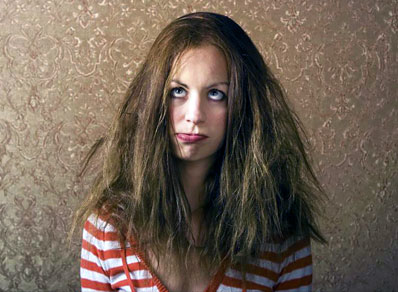 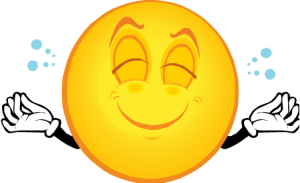 Conseiller celui qui doute
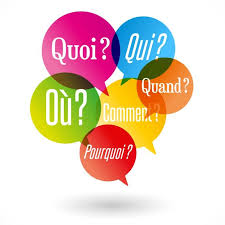 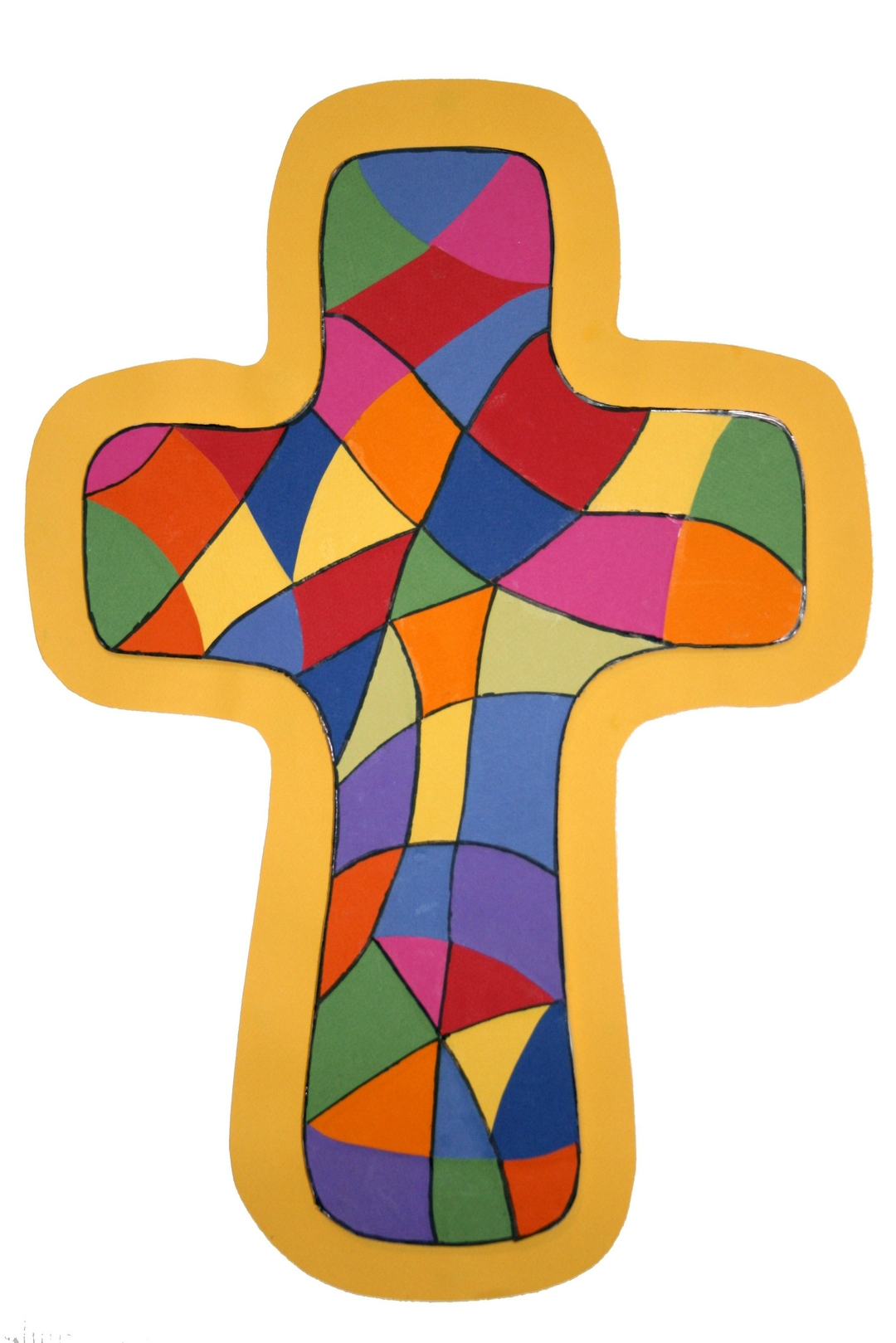 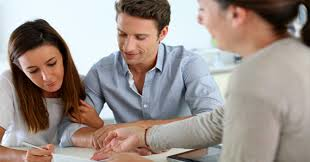 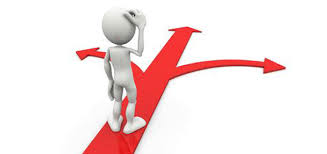 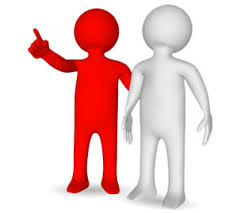 Pardonner les offenses
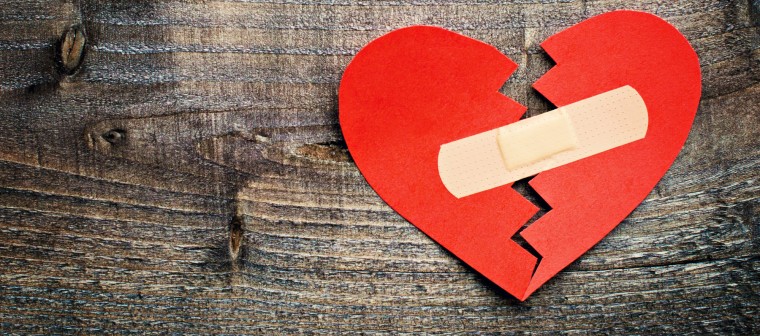 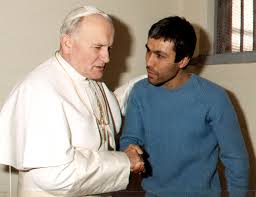 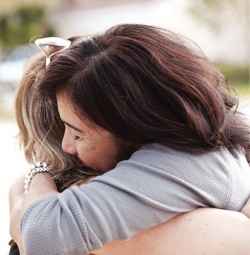 Instruire les ignorants
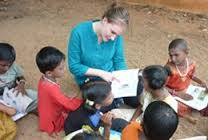 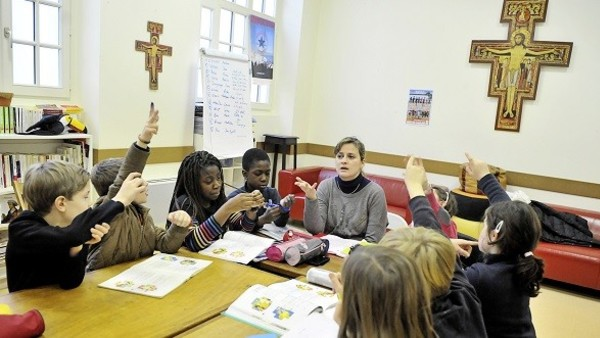 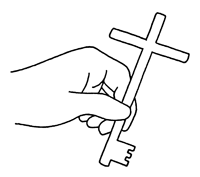 « Amen , je vous le dis, chaque fois que vous l’avez fait à l’un de ces plus petits de mes frères, c’est à moi que vous l’avez fait »
Mt 25, 40